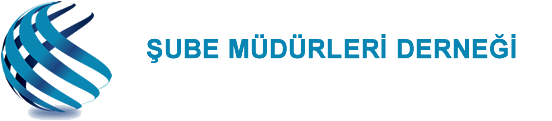 Twitter Etkinliği
Tarih : 21.08.2023
Saat  : 17.15
#MüdürlerNeBekliyor